Current Health Issues & Services Related to Pain
Opioid Prescribing & Alternatives 
Leslie Simons, DNP, ANP-BC
Certified Pain Management Nurse
Assistant Professor Michigan State University College of Nursing
The Opioid Crisis
The Forgotten Casualty: 
Patients with Chronic Pain
Better Pain Management
Decreasing Patient Risk
Legislation:  New prescribing requirements for opioids/controlled substances.
House Bill 4408, Public Act 246, of 2017
Patient information on opioid risks.
Requirement for informed consent.
Senate Bills 166 & 167, Public Acts 248 & 249 of 2017
    Mandatory Michigan Automated Prescription System (MAPS) checks 
Opioid Alert, January 2018.
Professional Role
Universal Precautions
Application should begin with comprehensive pain assessment. 
Used whenever opioid therapy 
Is initiated, continued, or modified. 
Consist of:
Patient/provider agreements with informed consent.
MAPS
UDS
Pill counts/evaluation for drug-drug interactions.
[Speaker Notes: An accurate individualized pain assessment is the foundation for successful pain management & psychological assessment is key.  Use of Universal Precautions are important because predicting opioid risk & misuse is imprecise, allow for consistent application or precautions & resonate with expert guidelines.]
Opioid Risk Tool
This tool should be administered to patients upon an initial visit prior to beginning opioid therapy for pain management. A score of 3 or lower indicates low risk for future opioid abuse, a score of 4 to 7 indicates moderate risk for opioid abuse, and a score of 8 or higher indicates a high risk for opioid abuse. 
Mark each box that applies
          				Female                          Male                                                                                                                                                                                             
Family history of substance abuse
 Alcohol					                                                     1				3
Illegal drugs												2				3
Rx drugs    												4				4
Personal history of substance abuse 
Alcohol												       3				3									
Illegal drugs 												4				4
Rx drugs  												5				5
Age between 16—45 years								1				1 
History of preadolescent sexual abuse						3				0  
Psychological disease 
ADD, OCD, bipolar, schizophrenia							2				2  
Depression 												1				1
Scoring totals:
Questionnaire developed by Lynn R. Webster, MD to assess risk of opioid addiction. 
Webster LR, Webster R. Predicting aberrant behaviors in Opioid‐treated patients: preliminary validation of the Opioid risk too. Pain Med. 2005; 6 (6) : 432
Opioid Risks
Respiratory depression.
Alcohol induced dumping syndrome
Substance Misuse
Increased risk for overdose related fatalities.
Safe Prescribing
Guidelines for Drug/Drug Interactions
Medication assessment. 
Avoid opioids if patient prescribed >3 CNS acting drugs.
Adverse reactions:	
		Cognitive Impairment
		Sedation
		Respiratory Depression
		Delirium
Prior to Medication Management
Nonpharmacological Therapies
Physical/Occupational/Cognitive Behavioral 
Massage
Chiropractic 
Acupuncture
Aquatic
Tai Chi
Non-Opioid Therapies
Acetaminophen
NSAIDS
Gabapentin/Pregabalin
Serotonin Norepinephrine Reuptake Inhibitors
Muscle Relaxants
Initiating Opioid Therapy
Prior to Initial Prescription
	Decision to proceed with medication trial.
	Specified time period.
	Established timeline/treatment goals.
	Use of tool to assess patient addiction risk.
	Baseline MAPS & UDS
	Informed consent & signed patient/provider agreement.
Opioid Therapy
Selection
Dosage
Lowest effective dose
Less than 50 morphine mg equivalents/day
Long term use
Follow up
When to discontinue
References Available Upon Request
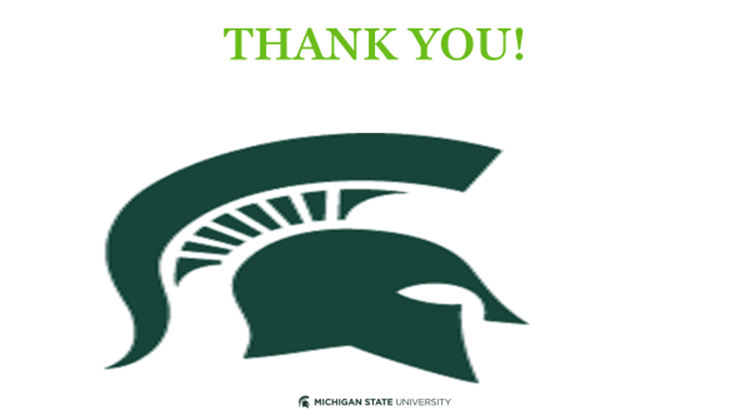